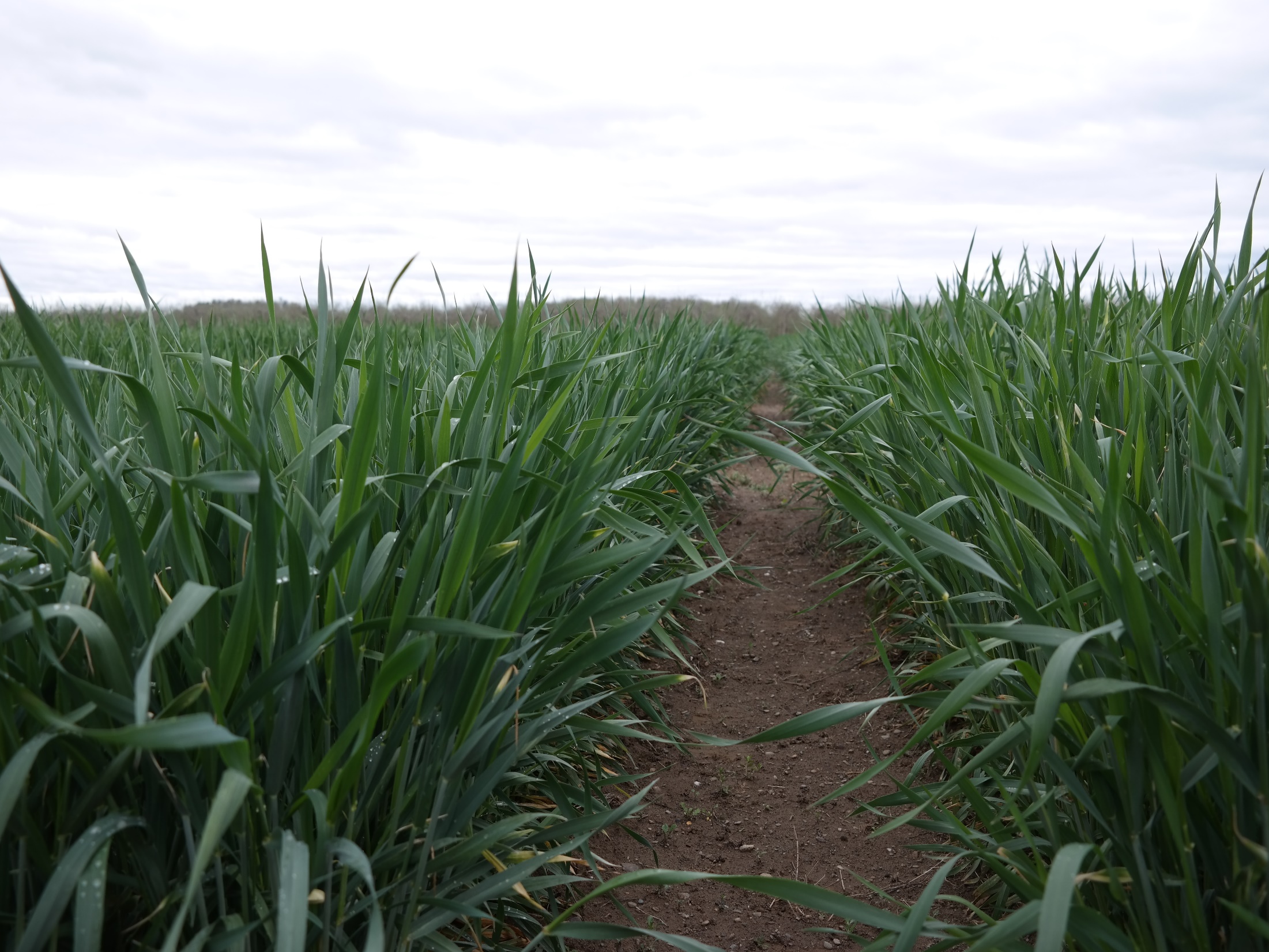 Fall Nitrogen Management for Winter Forage
Tom Kilcer 
Advanced Ag Systems LLC
www.advancedagsys.com
Quirine Ketterings, Cornell U
Sarah Lyons, Cornell U
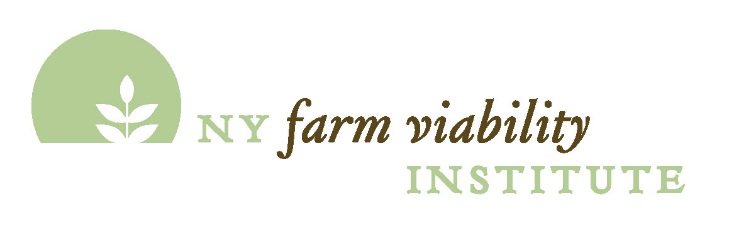 [Speaker Notes: Fall Nitrogen Management for Winter Forage
Research presented here was conducted on a number of farms and research facilities across NY. It could not have happened without the farmers, extension and pro dairy specialists, Dr. Kettering’s Cornell staff and especially the funding of the New York Farm Viability Institute.]
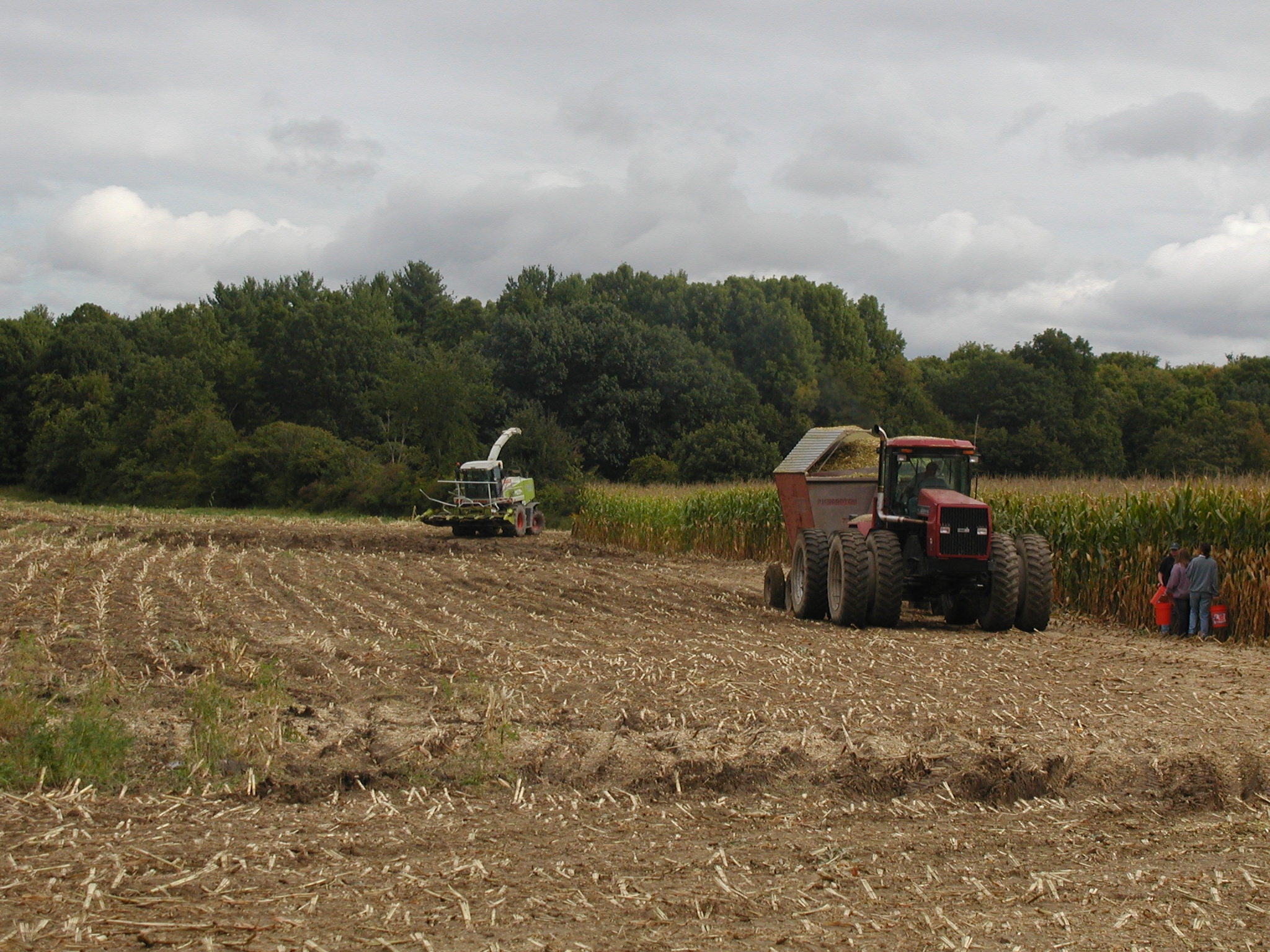 Normal Farming: 
Plant in Spring 
Harvest in Fall
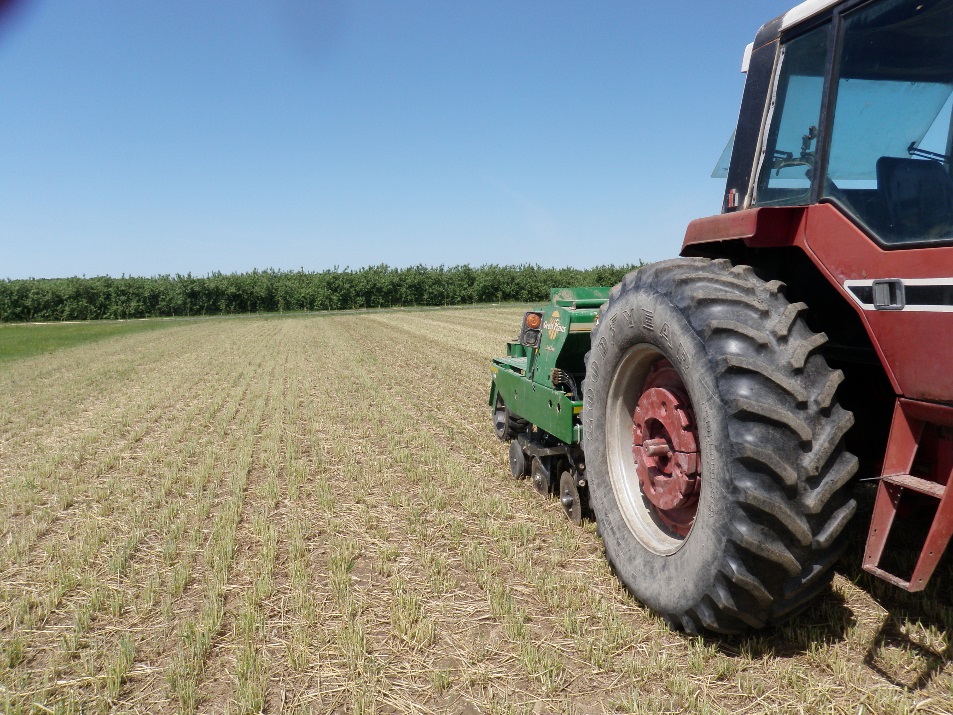 Advanced Ag Systems LLC /NYFVI
[Speaker Notes: The need for this work arose  because in 
Normal farming
You fertilize and plant in the spring 
Harvest in the fall]
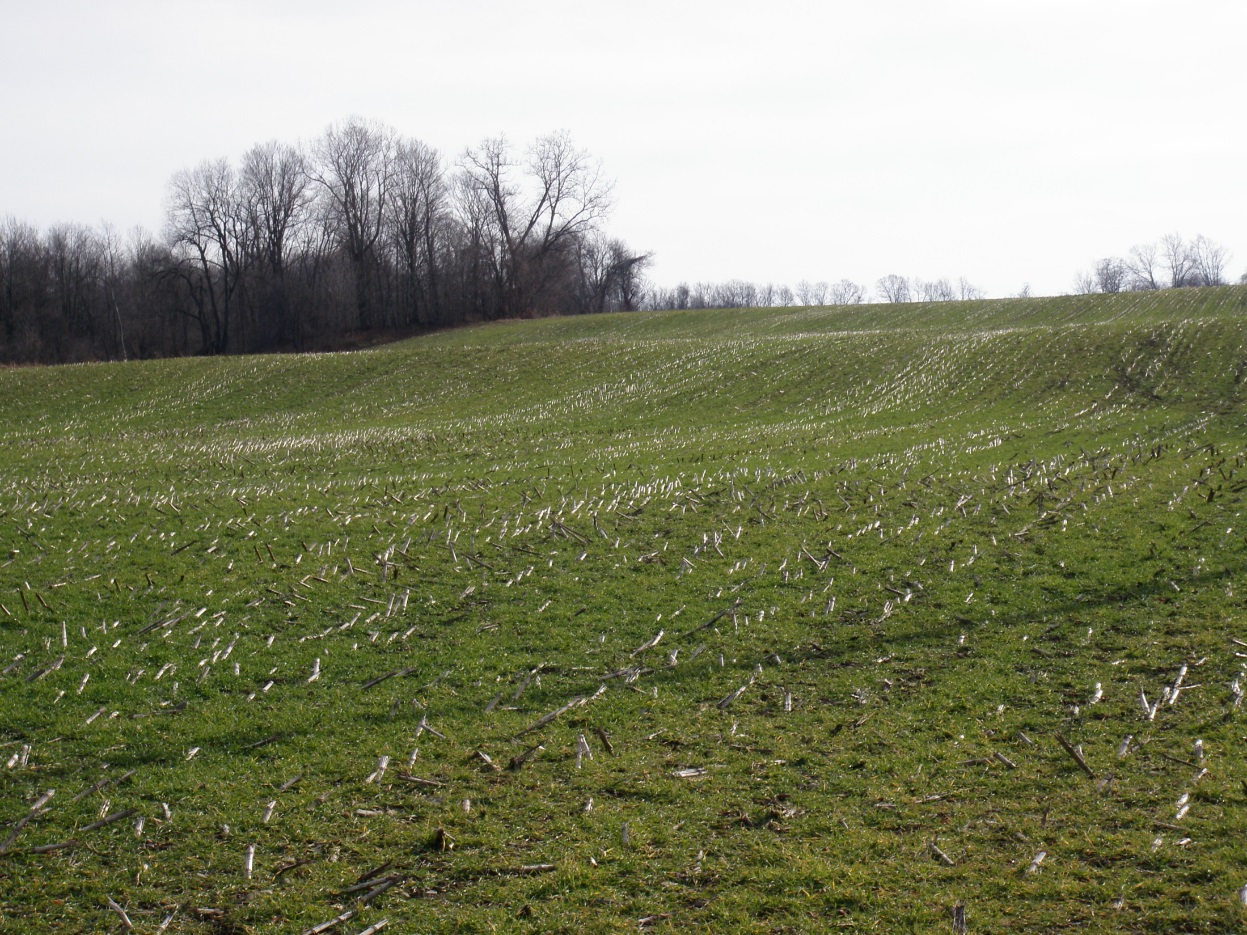 Winter Forage Triticale
Grown as Double Crop
Planted in Fall
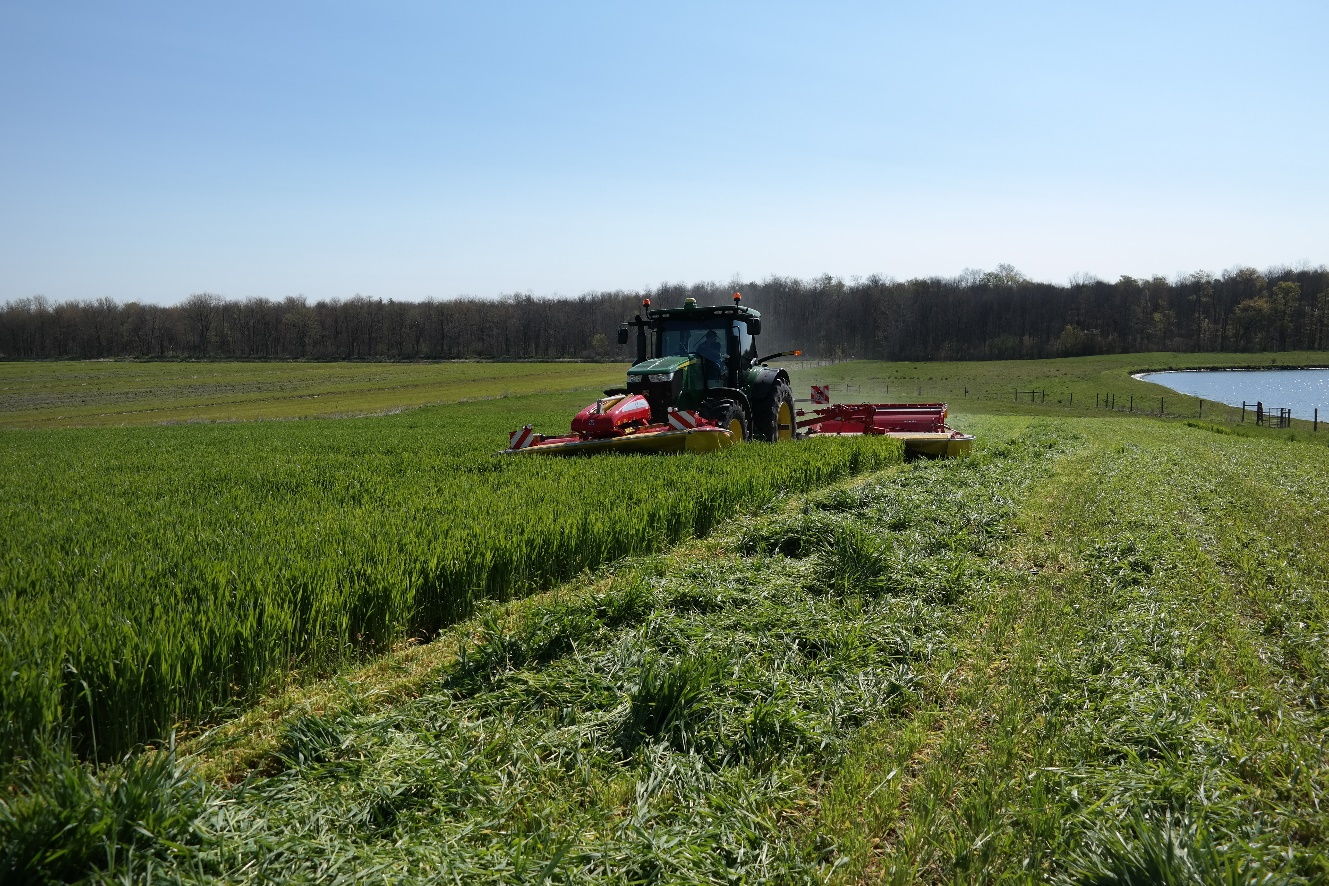 Harvested in Spring
Advanced Ag Systems LLC /NYFVI
[Speaker Notes: Winter forage is opposite
Planted in the fall, 
Harvested in the spring
This has a major impact on managing the plant nutrients as after a month or two of growing, the crop goes dormant for 3 – 4 months.]
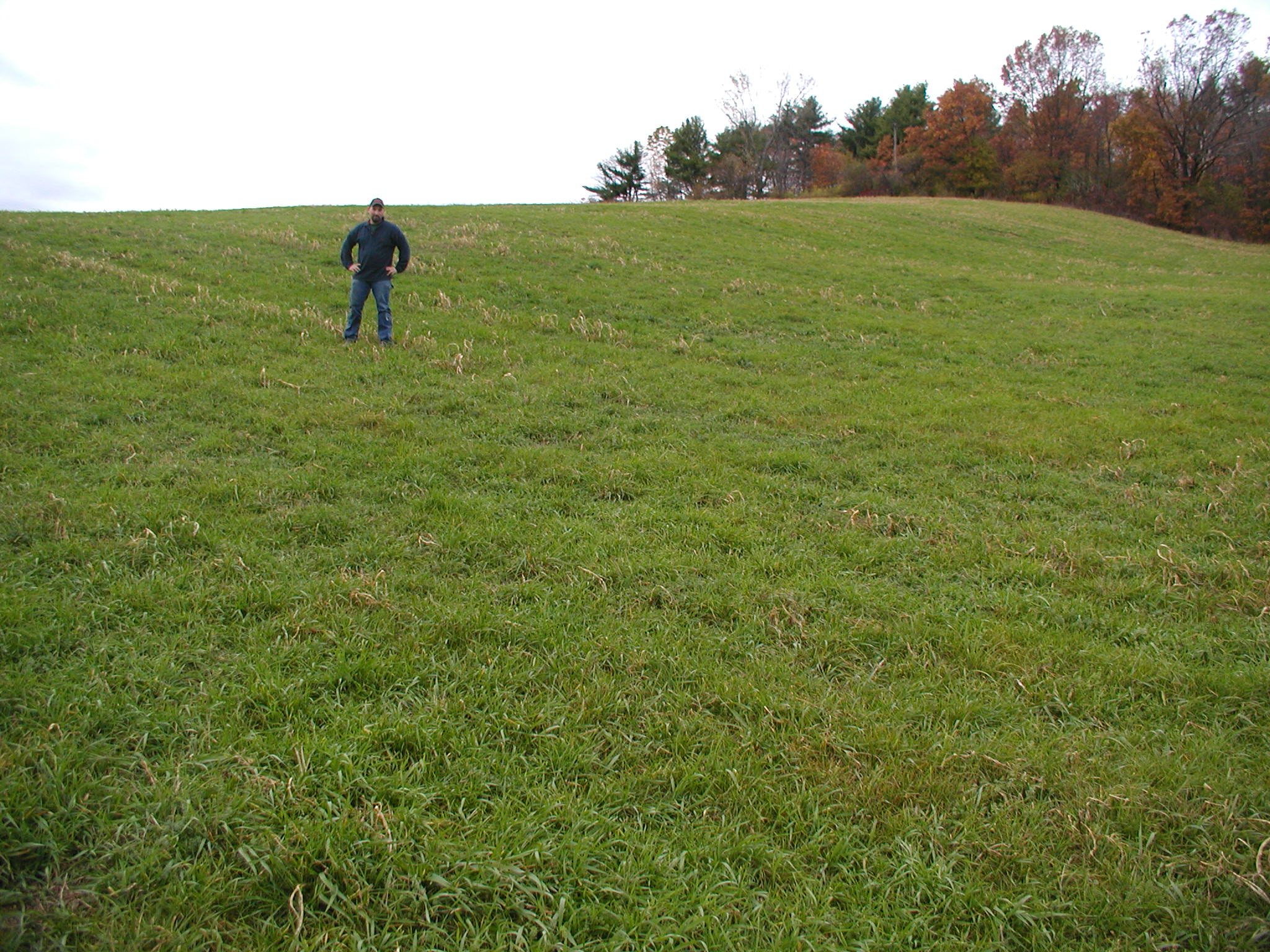 Advanced Ag Systems LLC
[Speaker Notes: Extensive research has shown that cover crops protect the soil from erosion; improve soil health, and retain nutrients – especially nitrogen that would be lost to waters or denitrification over the winter.]
Winter Forages are Cover Crops on Steroids: .
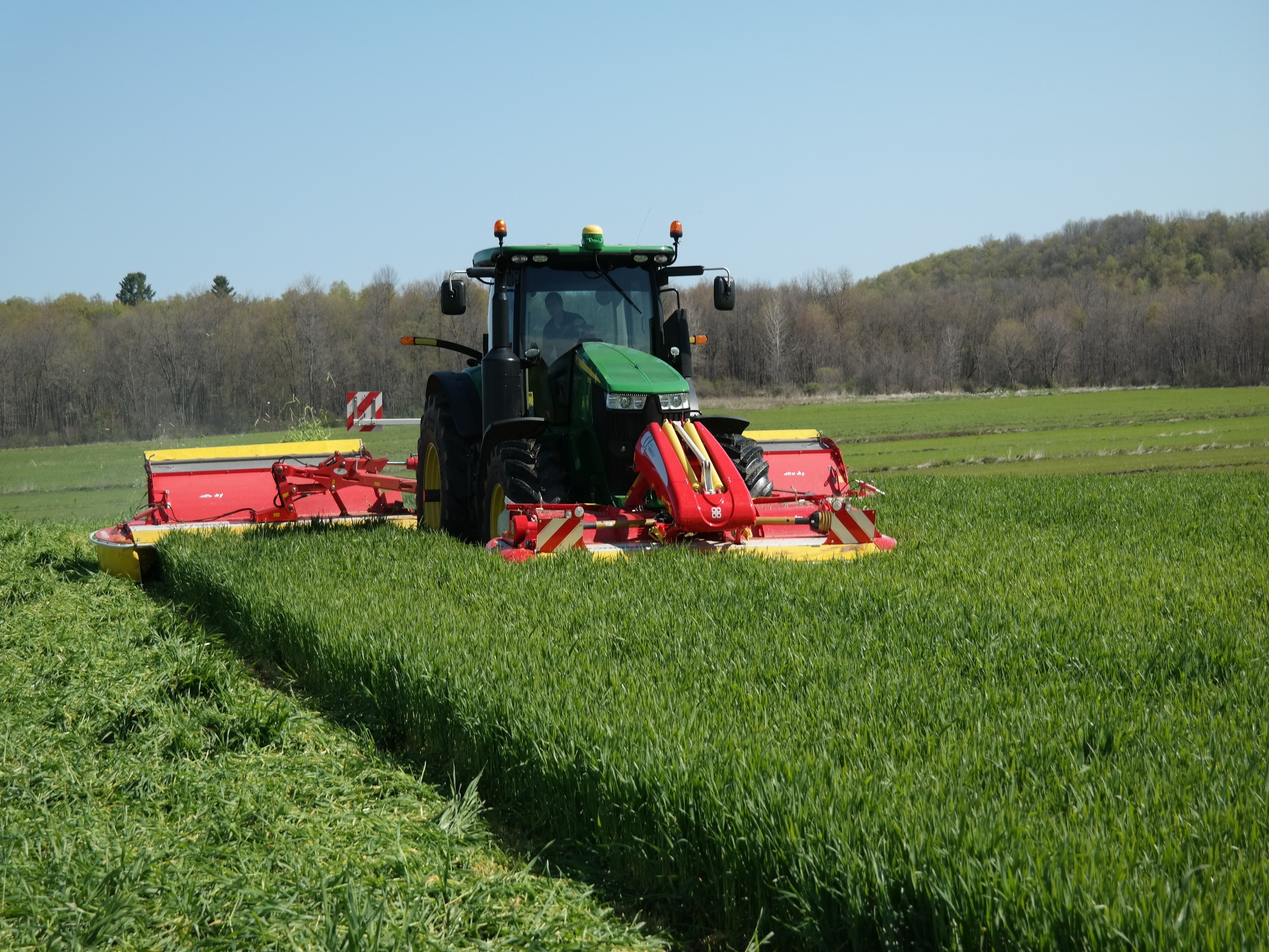 all the soil/nutrient benefits plus immediate return to your checkbook
Advanced Ag Systems LLC /NYFVI
[Speaker Notes: Winter forage, because it produces a very high quality, profitable crop; can respond to higher management.  The higher management has the potential to magnify the benefits of cover crops on your farm producing a win/win situation.]
Winter Forage Rotation Can:
Improved soil health for long term yield increases and the ability to produce in adverse weather. 
Increase corn yields in tilled and no-tilled ground  (On going NY work).
Advanced Ag Systems LLC
[Speaker Notes: Both researchers and farmers  CLICK are coming to the realization that never leaving the soil bare is critical to building soil health for high yields under a wide range of weather conditions. CLICK  Dr. Van Es and others found that a cover continues to pay as it increases the yield of the next crop]
Improves Structure Benefits Next Crop
Corn grain increased yield 4 – 7%
Soybeans 3yr avg. increased yield 8 – 15%
Nitrate in drainage water reduced 21-38%
Surface permeability in clay loam increased 7X
Drury et al J. Environ Qual 2012
Advanced Ag Systems LLC
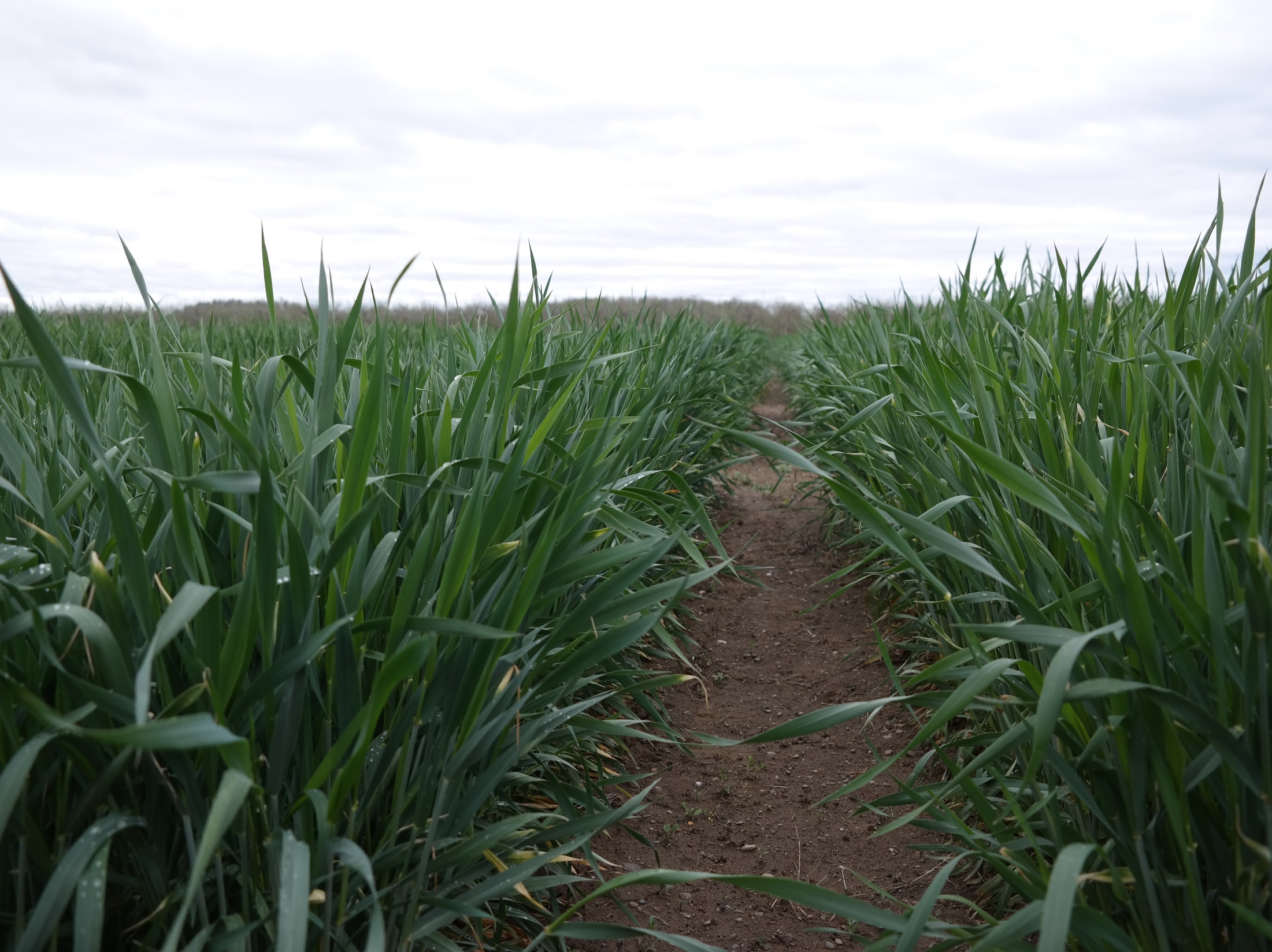 Winter Forage Rotation Can:
Reduce winter and perennial weeds pressure by competition
Advanced Ag Systems LLC
[Speaker Notes: By not leaving the soil bare for 8 months in New York, CLICK you can reduce perennial weeds and nearly eliminate winter annual weeds from the competition of early planted winter triticale or rye.]
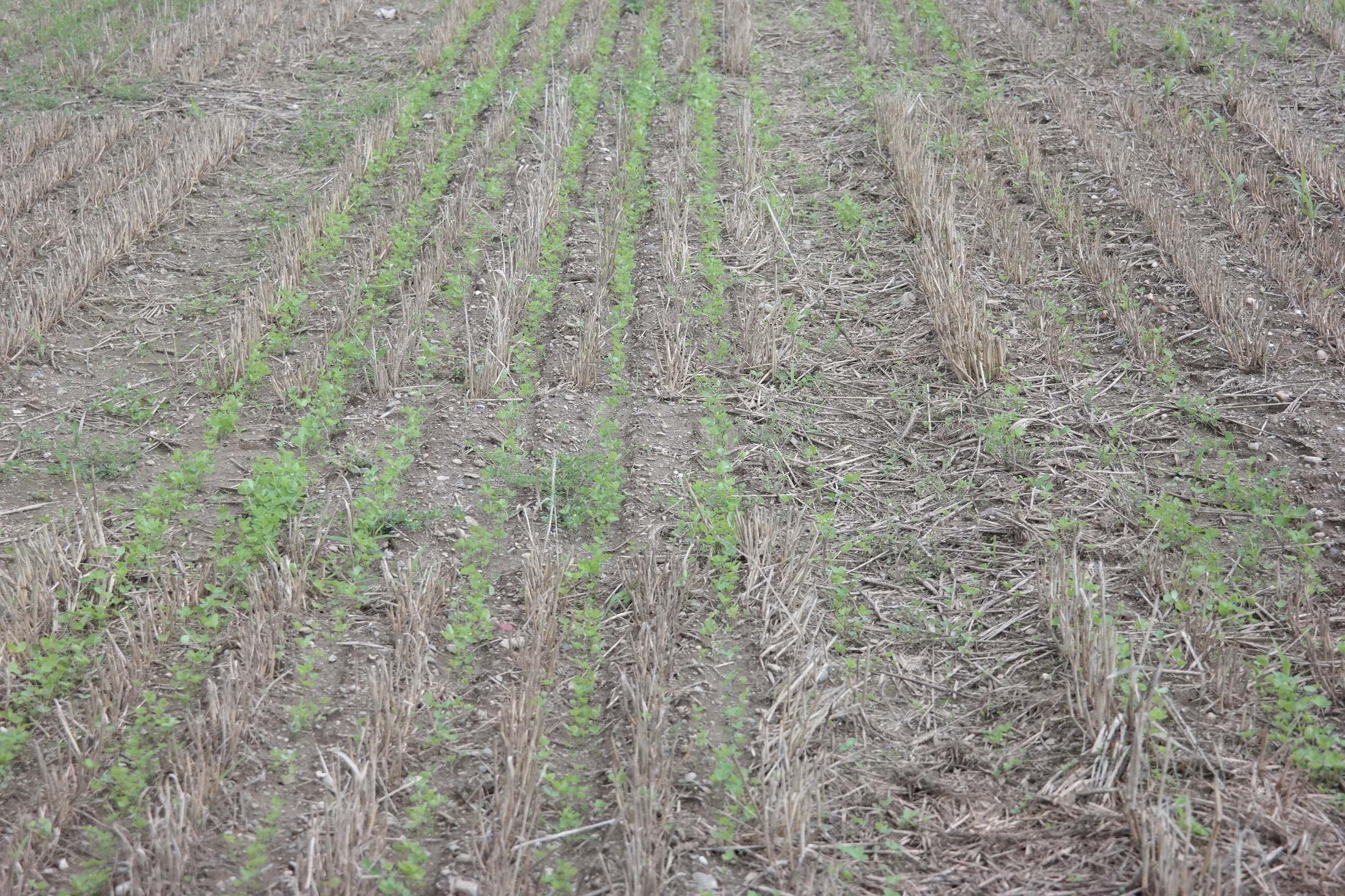 No-Till 
Alfalfa
Red Clover
Soybeans 
into Winter Forage
Better Stands
No Soil Erosion
Fewer Weeds
Advanced Ag Systems LLC /NYFVI
[Speaker Notes: And as reported last  year in CCA, no-till planted alfalfa, red clover, soybeans into winter forage stubble results in crops can be rotated without erosion and with fewer weeds. It gives better stands plus it moves the seeding work load from the early spring madhouse rush to after first cutting haylage.]
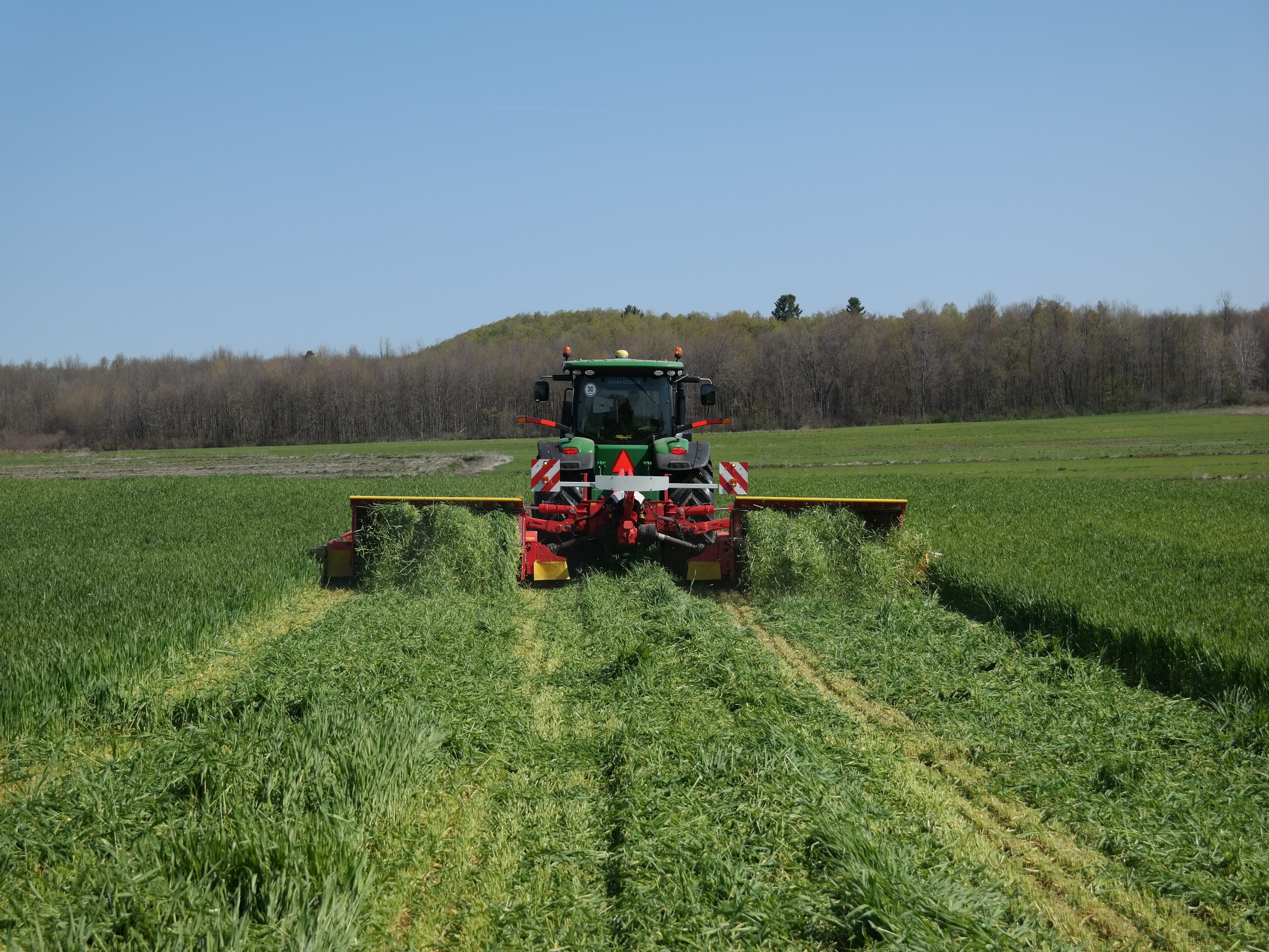 Winter Forage Rotation Can:
Increase dry matter harvested/acre by 25 – 35%
Harvest 6 to 10 tons/acre of high quality silage before spring grasses or legumes are ready.
Advanced Ag Systems LLC /NYFVI
[Speaker Notes: A critical benefit of winter forage is the production of some of the earliest and highest quality forage possible on NY farms.  Yield of 6 – 10 tons of silage/acre  are not uncommon.  By double cropping with shorter season corn or bmr forage sorghums, yield/acre can be directly increased 25 to 35%.]
Winter Forage Rotation Can:
Produce forage that supports the very specific diet of the high and fresh cows.
Have forage that farmers and nutritionists report keeps the cows milking in hot weather.
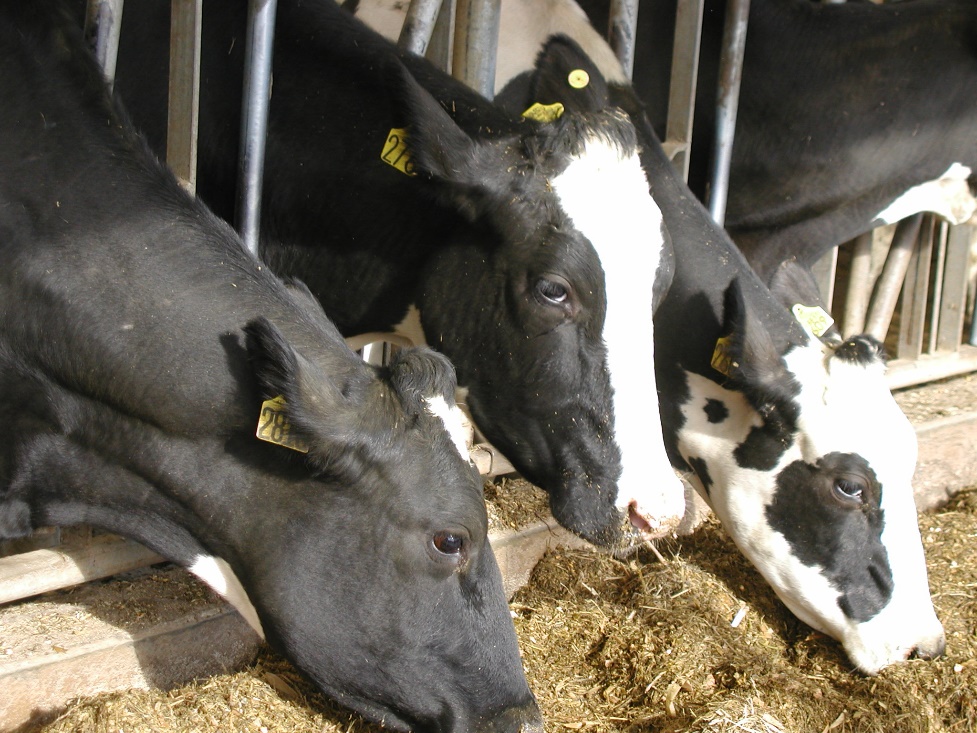 Advanced Ag Systems LLC
[Speaker Notes: Not only do you directly increase your forage supply, CLICK but the feed produced is what is needed to meet the  specific diet of the fresh cows and high producers.
 CLICK An added bonus is that farmers and nutritionists utilizing the high digestibility of winter triticale report it keeps the cows maintaining production through the hot summer slump.]
Fermented Winter Forage Samples
Advanced Ag Systems LLC /NYFVI
[Speaker Notes: Properly fertilized with sulfur, CLICK  protein equal or exceeds alfalfa.  To get this protein production, the nitrogen must be managed to maximize yield while minimizing environmental loss through both the fall and spring portion of the growth cycle.]
Benefits Accrue According to Fall Biomass Produced
September 9
October 6
Advanced Ag Systems LLC /NYFVI
[Speaker Notes: Last year’s cca looked at the impact of planting date and fall biomass production as potential drivers of both nutrient re-capture and storage, and potential spring yields.]
Winter Cereal Planting and N Rate
Four year-locations in eastern and central NY
Triticale planted at two dates per site
Randomized complete split-split-plot design
Main plots: planting date
Split plots: 5 N rates in fall
Split-split plots: 5 N rates in spring
4 replications
Above-ground forage analyzed for biomass and N content
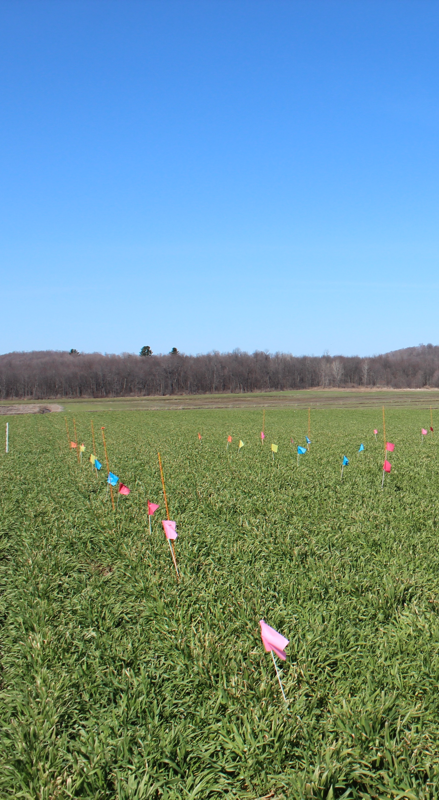 Advanced Ag Systems LLC /NYFVI
Winter Cereal Planting and N Rate
A
A
A
AB
B
a
a
Advanced Ag Systems LLC /NYFVI
Winter Cereal Planting and N Rate
Advanced Ag Systems LLC /NYFVI
Winter Cereal Planting and N Rate
Advanced Ag Systems LLC /NYFVI
Winter Cereal Planting and N Rate
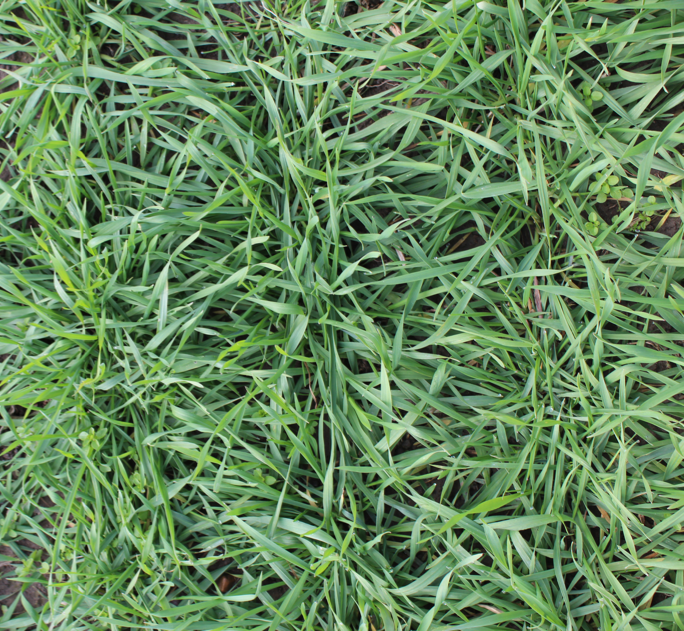 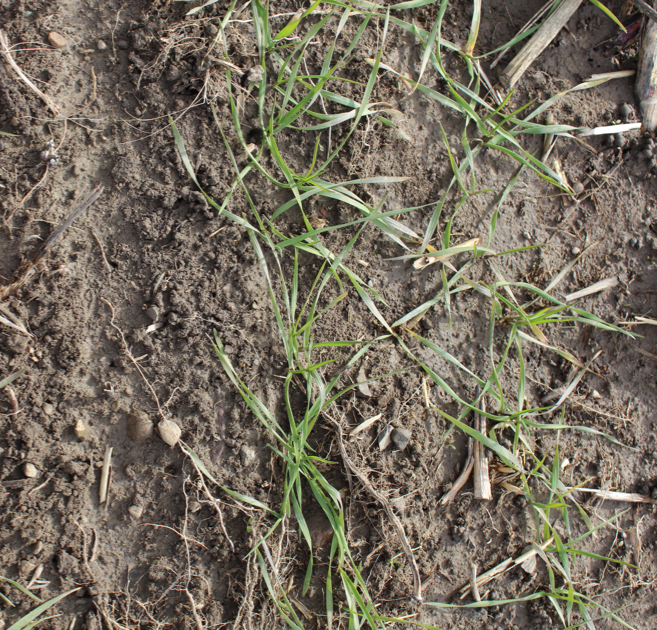 Planted 9/16
Planted 10/7
Photos taken 11/16
Advanced Ag Systems LLC /NYFVI
Spring N Needs of Winter Cereals
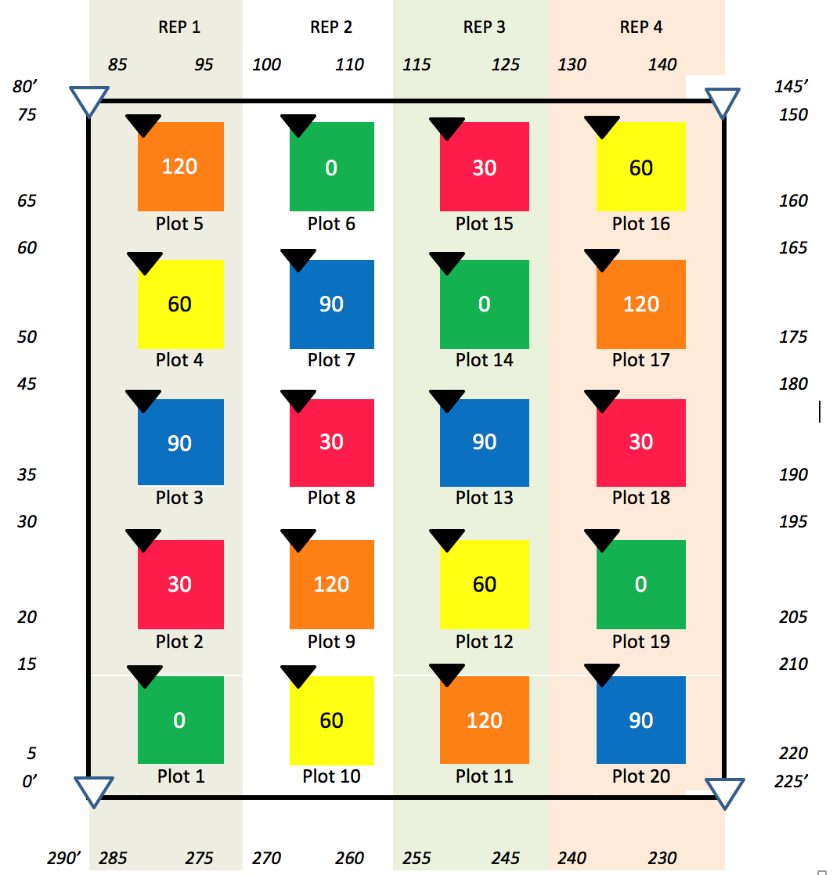 58 on-farm trials over 3 years
Cereal rye (21), triticale (37)
5 N rates applied at green-up in the spring (Agrotain®-treated urea)
0, 30, 60, 90, and 120 lbs N/acre
Harvest at flag leaf stage in May
Determined the Most Economic Rate of N (MERN)
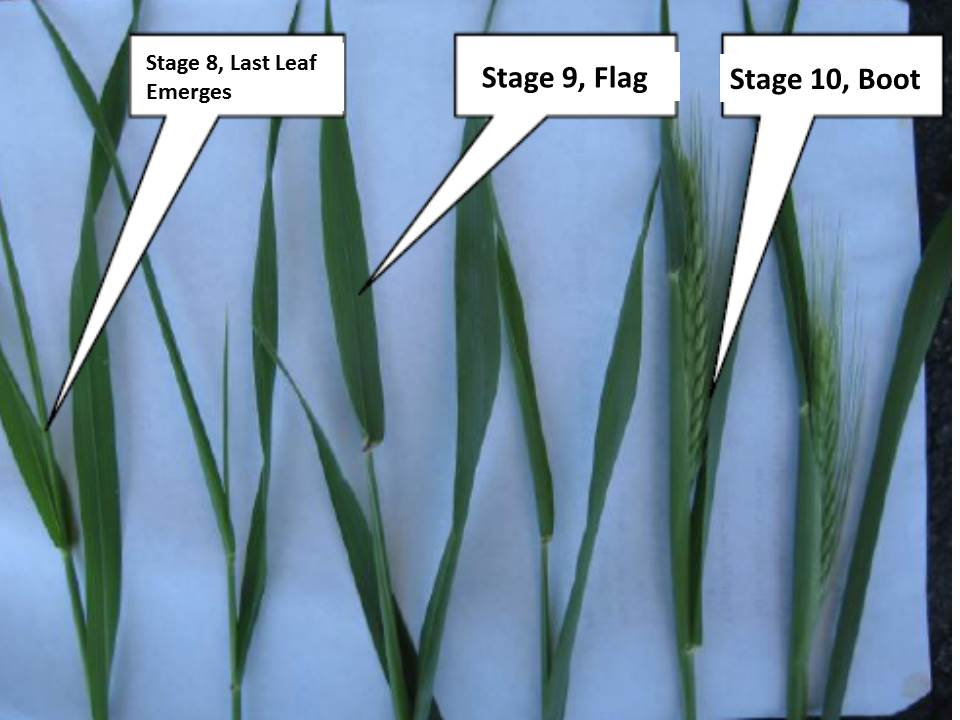 Advanced Ag Systems LLC /NYFVI
Spring N Needs of Winter Cereals
Advanced Ag Systems LLC /NYFVI
What Impacts Spring N Needs? Soil Fertility!
Manure
Till/Plant Annual
Shorter Season Corn
BMR Sorghum sp.
Manure?
Till/Plant
 Triticale
Basic Double Crop System
HarvestTriticale
Sept 10
May 15-18
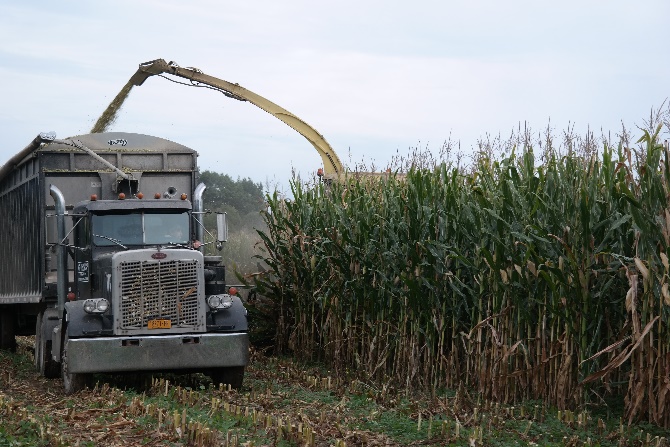 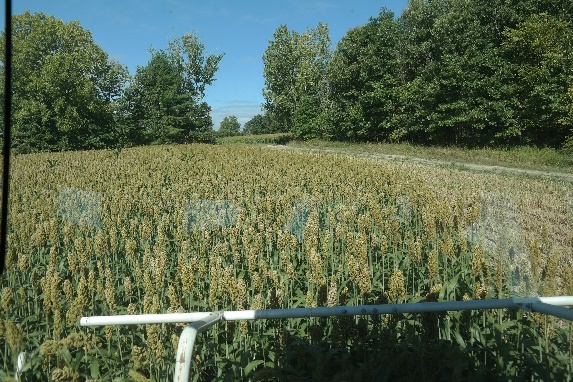 Advanced Ag Systems LLC
[Speaker Notes: Winter Forage teams up with Summer energy crops for year around cropping system]
Double Crop with Short Season vs Straight Traditional Corn Silage
Advanced Ag Systems LLC
Dr. Cox, Cornell
3/4 ton of silage lost for every 5 day shorter season corn
105-85= 3 tons corn silage 
(1.05 Ton DM)
1.05 x 3700 lbs of milk potential/ton =
3780 lbs of milk lost/acre
Advanced Ag Systems LLC
3 ton of  corn silage lost 3780 lbs of milk lost/acre
5.7 – 12 Tons of Winter Forage/A
2-4.2 tons of DM/a @ 4000 lb milk potential/ton DM
8000 – 16,000 lb. milk /A GAIN
Advanced Ag Systems LLC
Am I a Corn Grower also Growing Winter Forage
Or a Winter Forage Grower also Growing Corn Silage?
Advanced Ag Systems LLC /NYFVI
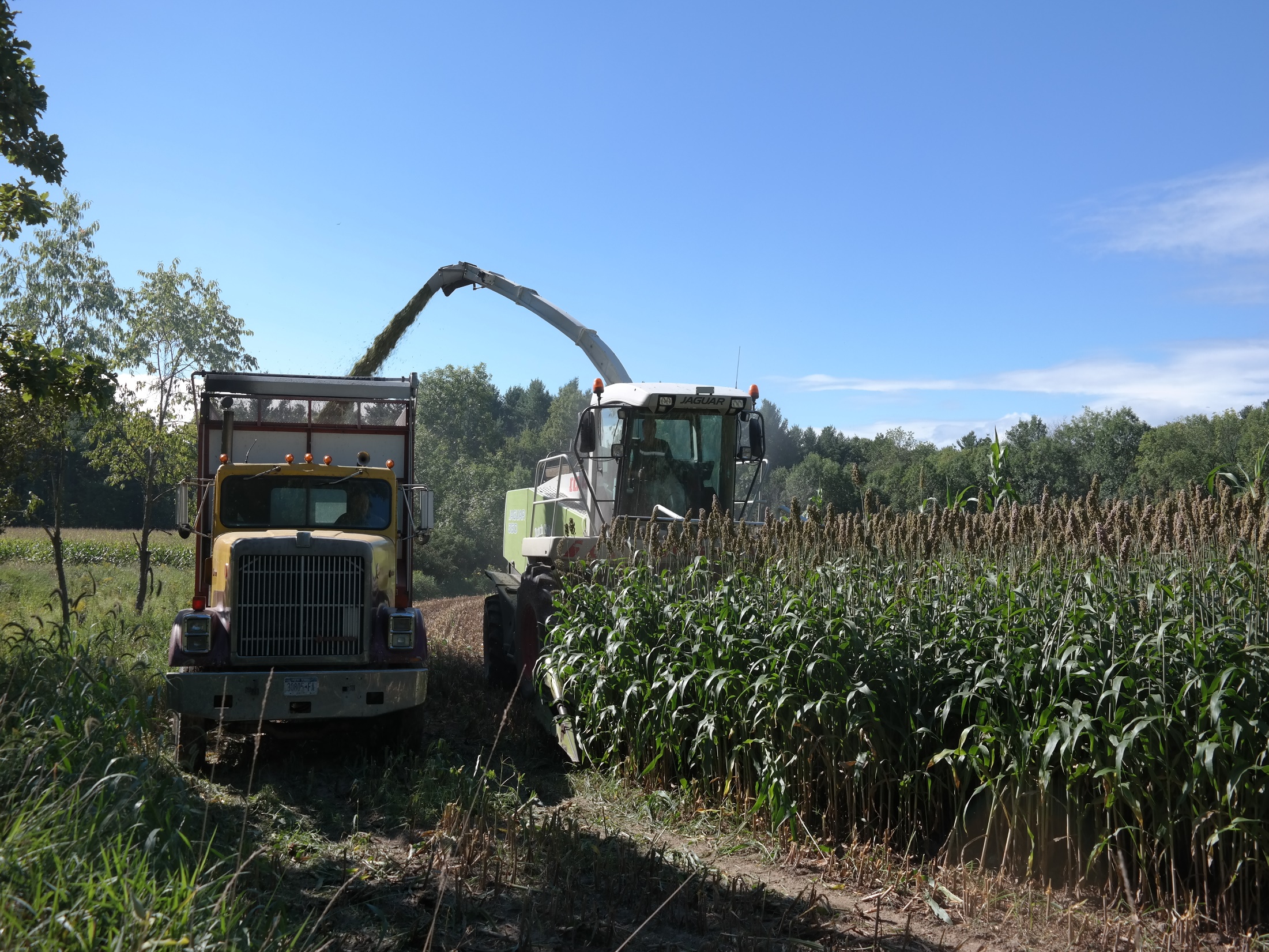 The Other Summer Energy Crops
Between Winter Forage 
Harvesting and Planting
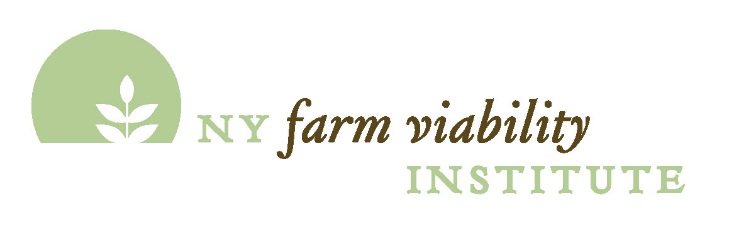 Advanced Ag Systems LLC
[Speaker Notes: There are no short season BMR corn crops available yet.  There are other short season bmr energy crops that can be successful in NY conditions: BMR forage Sorghum is one.]
Sorghum sp. can Protect the Environment ½ the soil erosion of conventional corn
Corn
BMR-Sorghum-Sudan
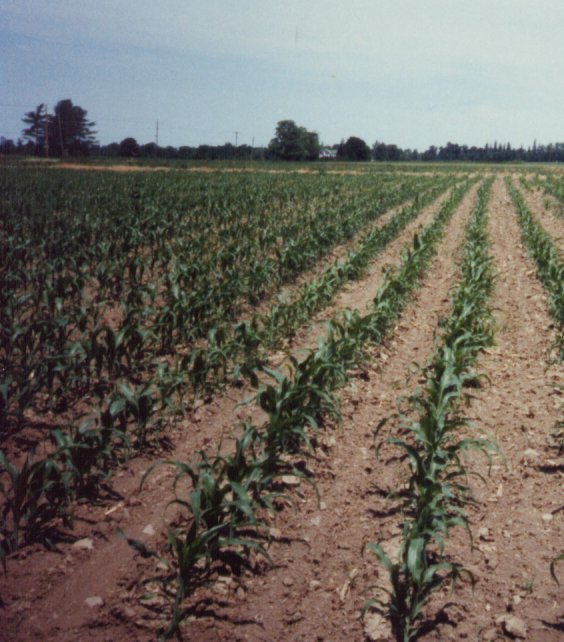 Bare Ground 1 month later
Complete ground cover in 2 – 4 weeks
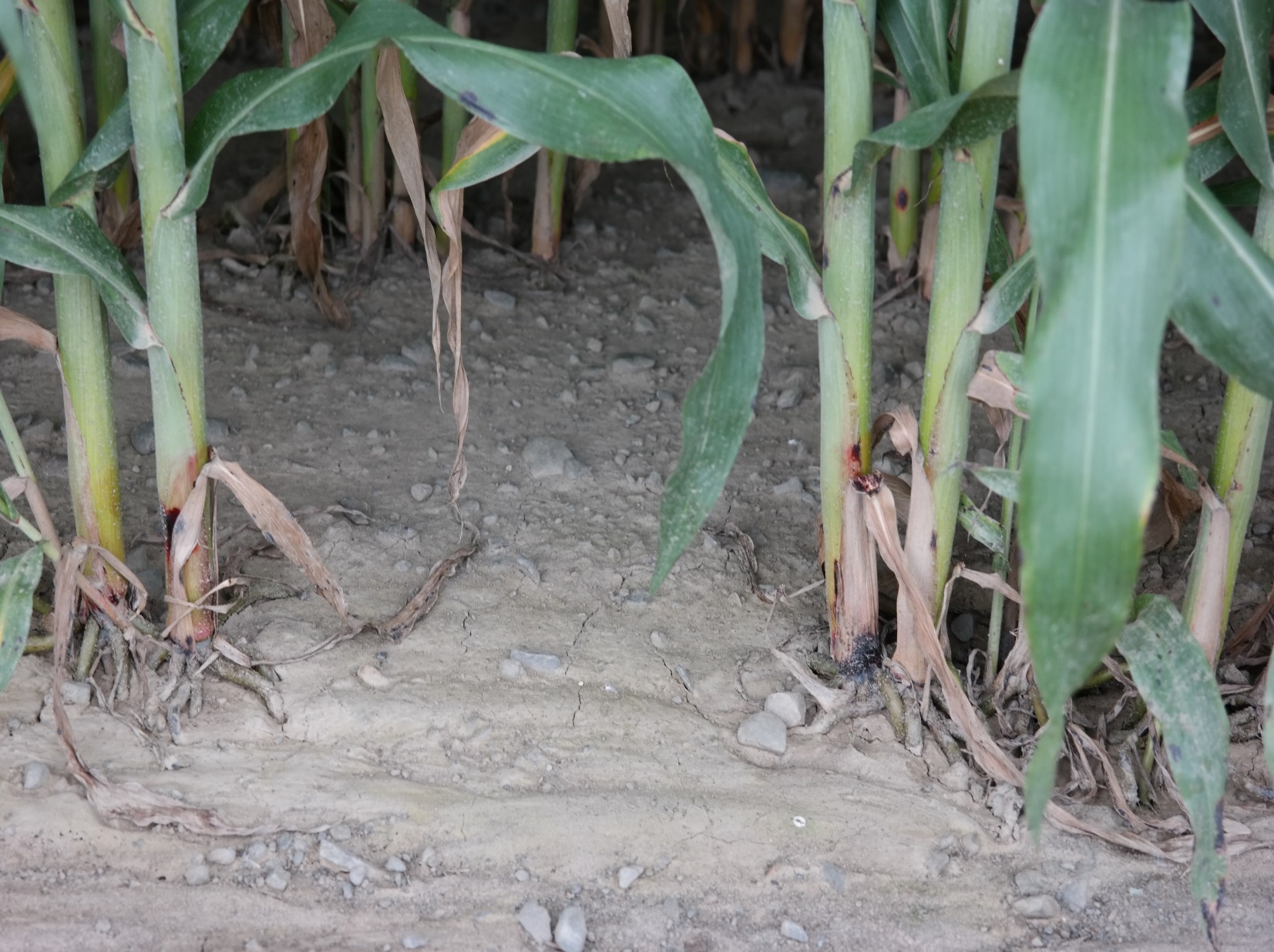 Drilled BMR Forage Sorghum
No Erosion
Erosion
Advanced Ag Systems LLC
[Speaker Notes: BMR forage sorghum drilled for canopy closure to reduce/prevent erosion and late season weed pressure.]
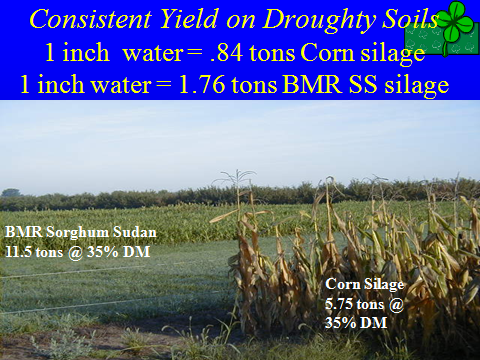 Advanced Ag Systems LLC
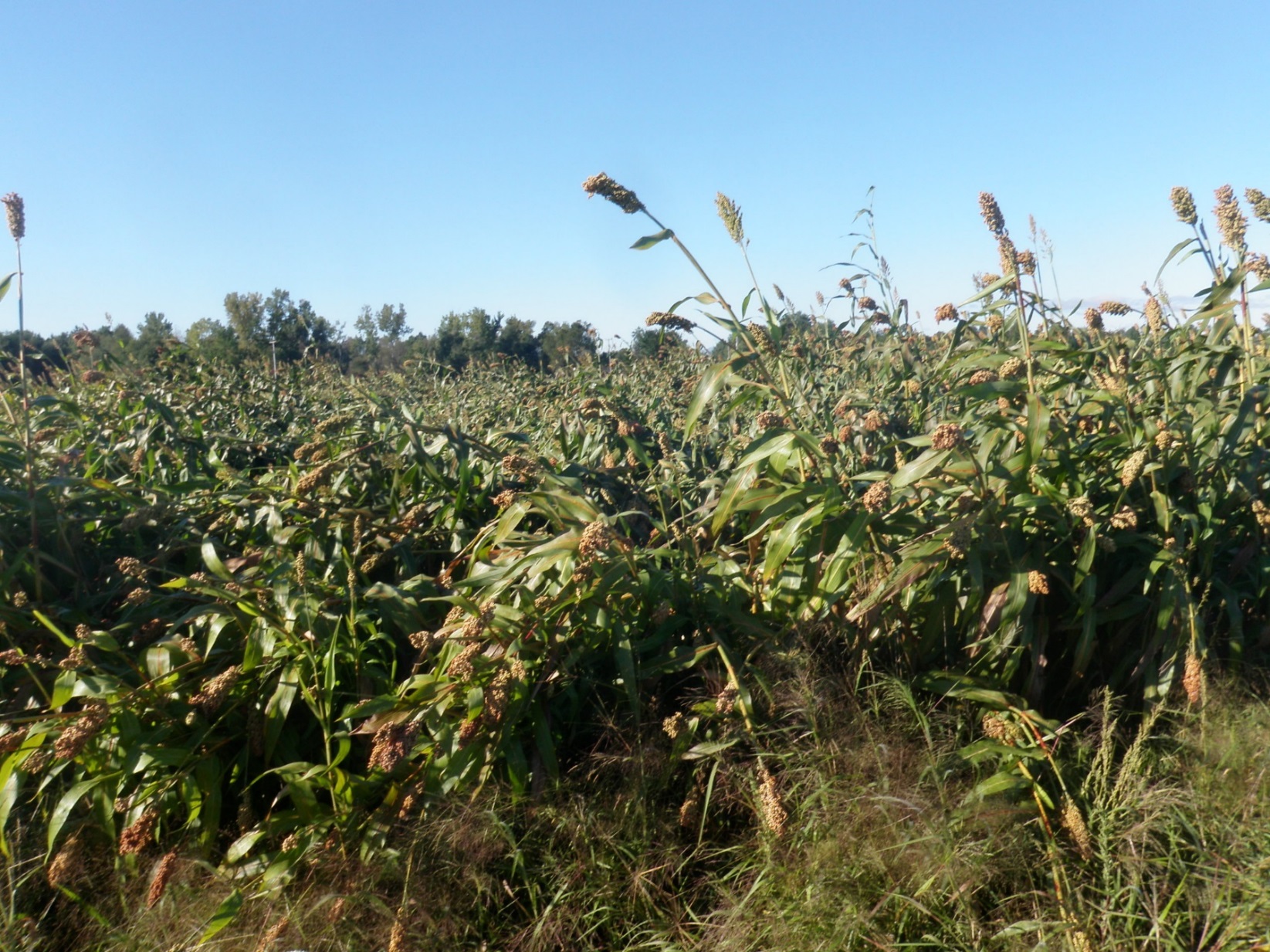 No Crop is Without its Shortcomings - Problems
Pre Harvest Lodging
Advanced Ag Systems LLC
[Speaker Notes: Historically lodging ranked at the top for farmer turnoff.]
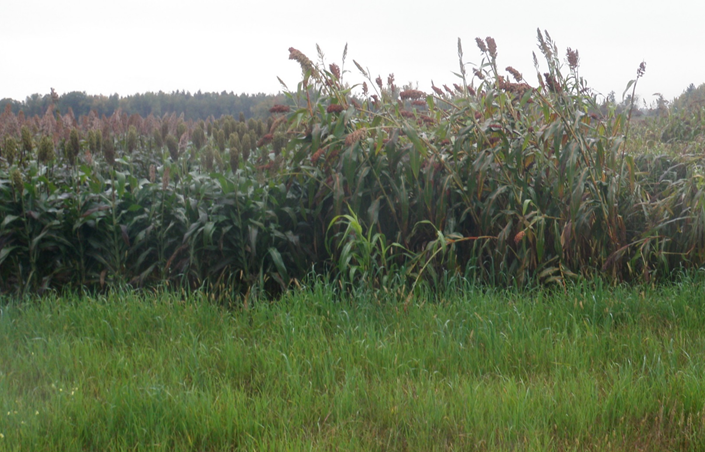 BMR Forage Sorghum
Brachytic Dwarf 
BMR Forage Sorghum
Advanced Ag Systems LLC
[Speaker Notes: Brachytic dwarf 85-89 day bmr forage sorghum is a partial answer.  It will still lodge if allowed to got to hard dough stage as the plant cannibalizes the stalk to move nutrients to the maturing head.]
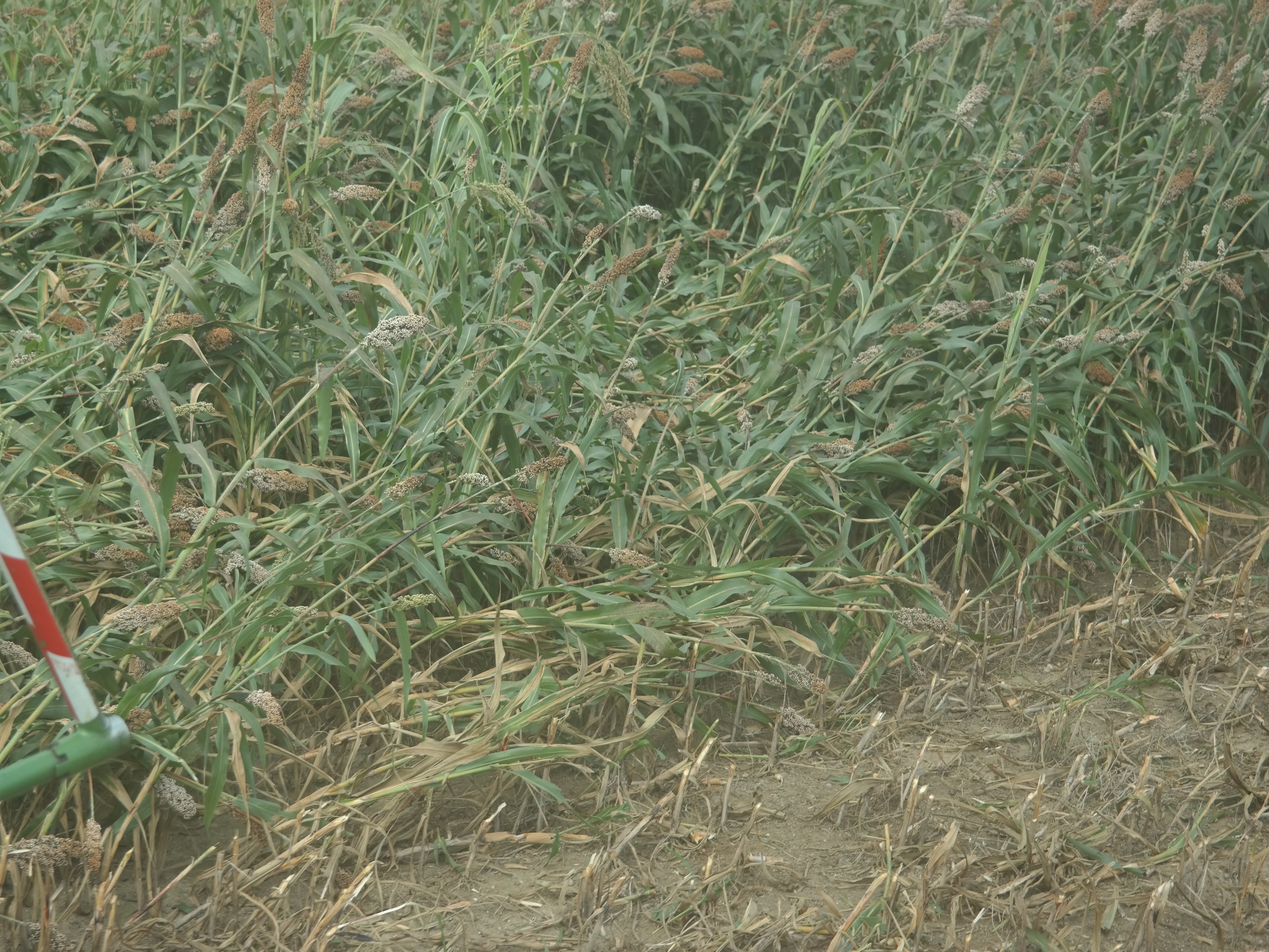 Advanced Ag Systems LLC /NYFVI
[Speaker Notes: Krone chopper was able to get over 95% of the lodged material while going in the direction of the lodging.]
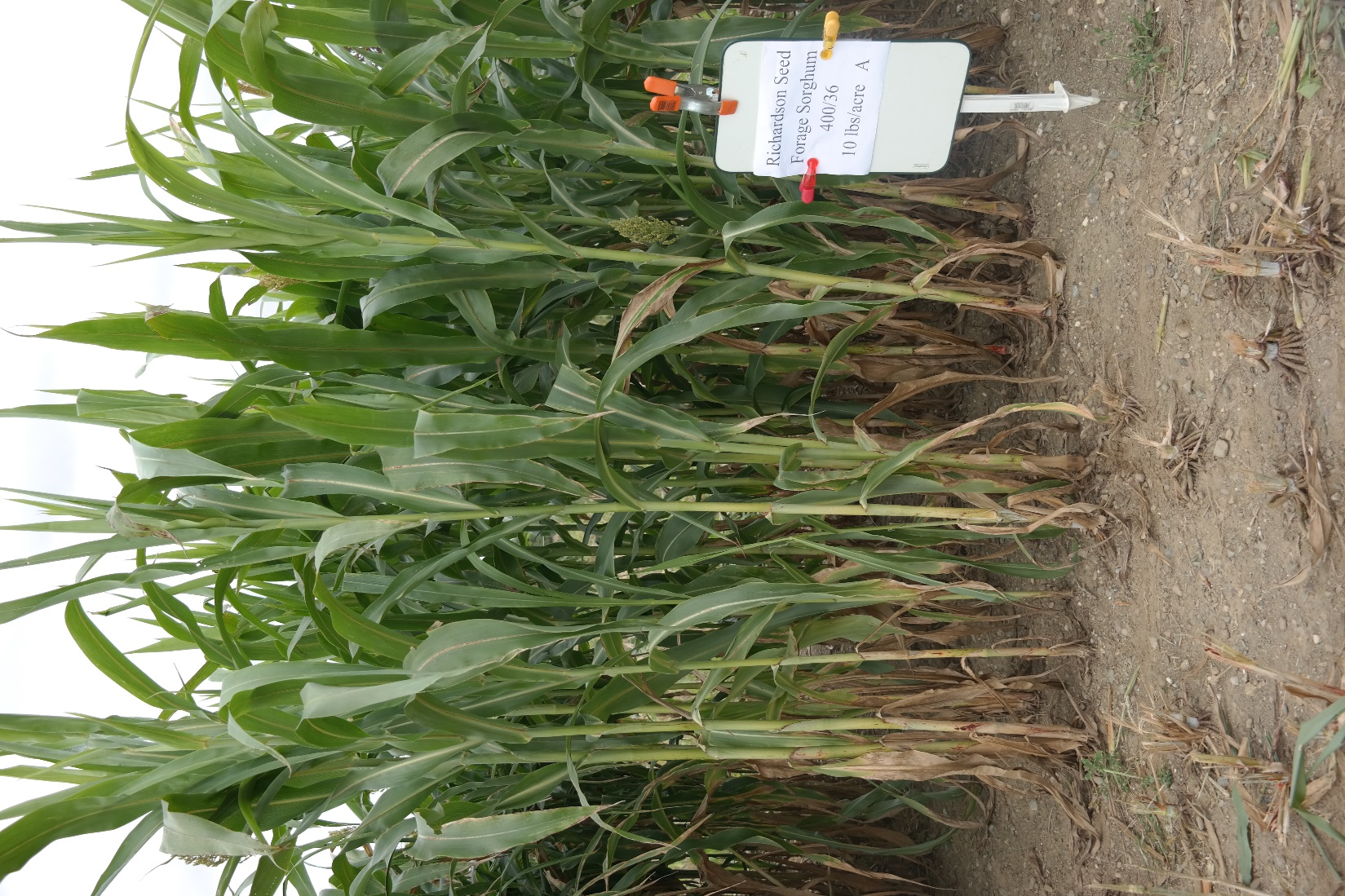 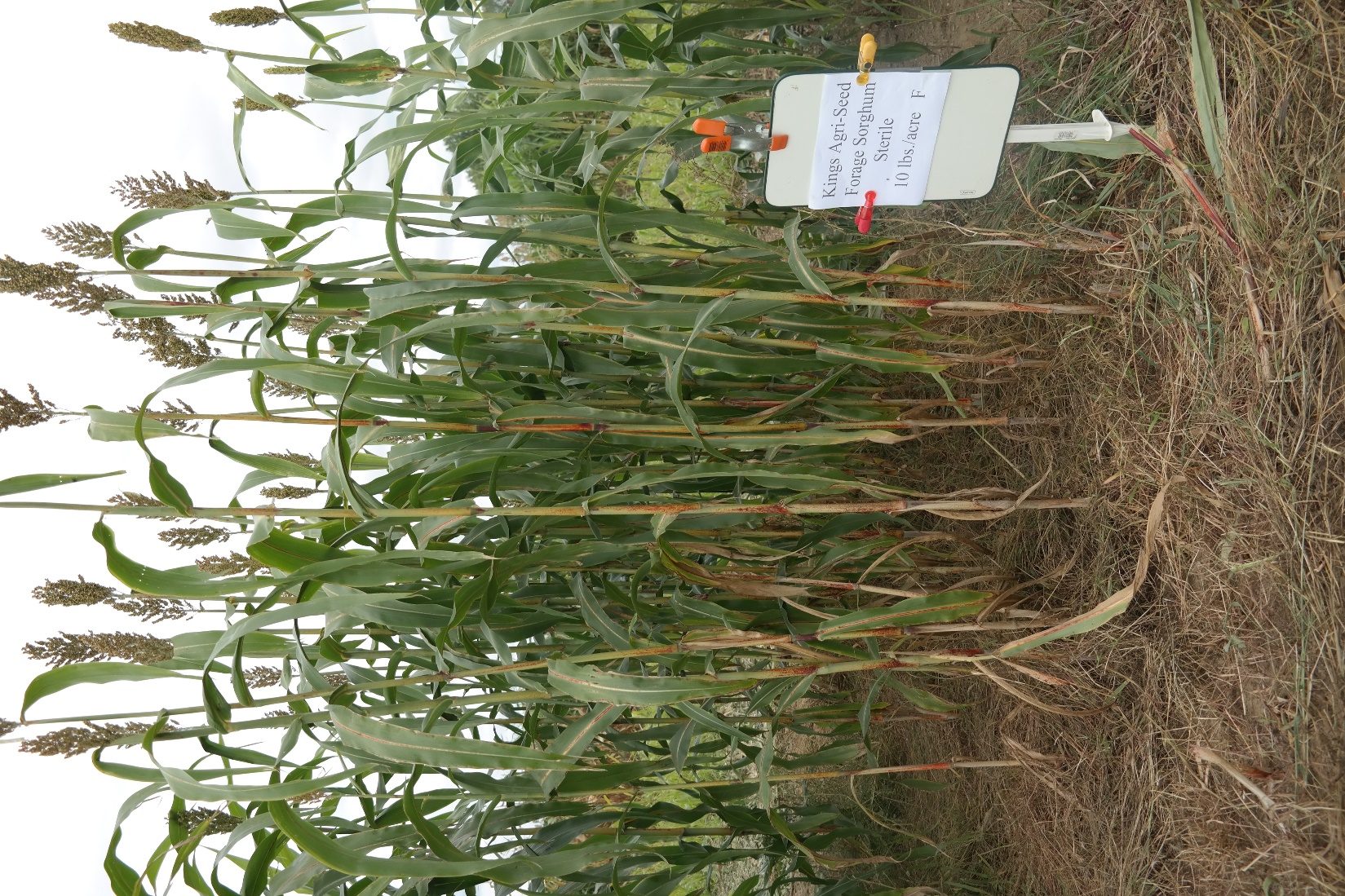 Advanced Ag Systems LLC /NYFVI
[Speaker Notes: Alternative to lodging is to use BMR forage sorghum Male sterile plants that do not have pollen to set a seed head.  Thus there is no heavy weight at the top to pull it over and the energy (sugars, cellular starch) stays in the stalk to maintain stem integrity.]
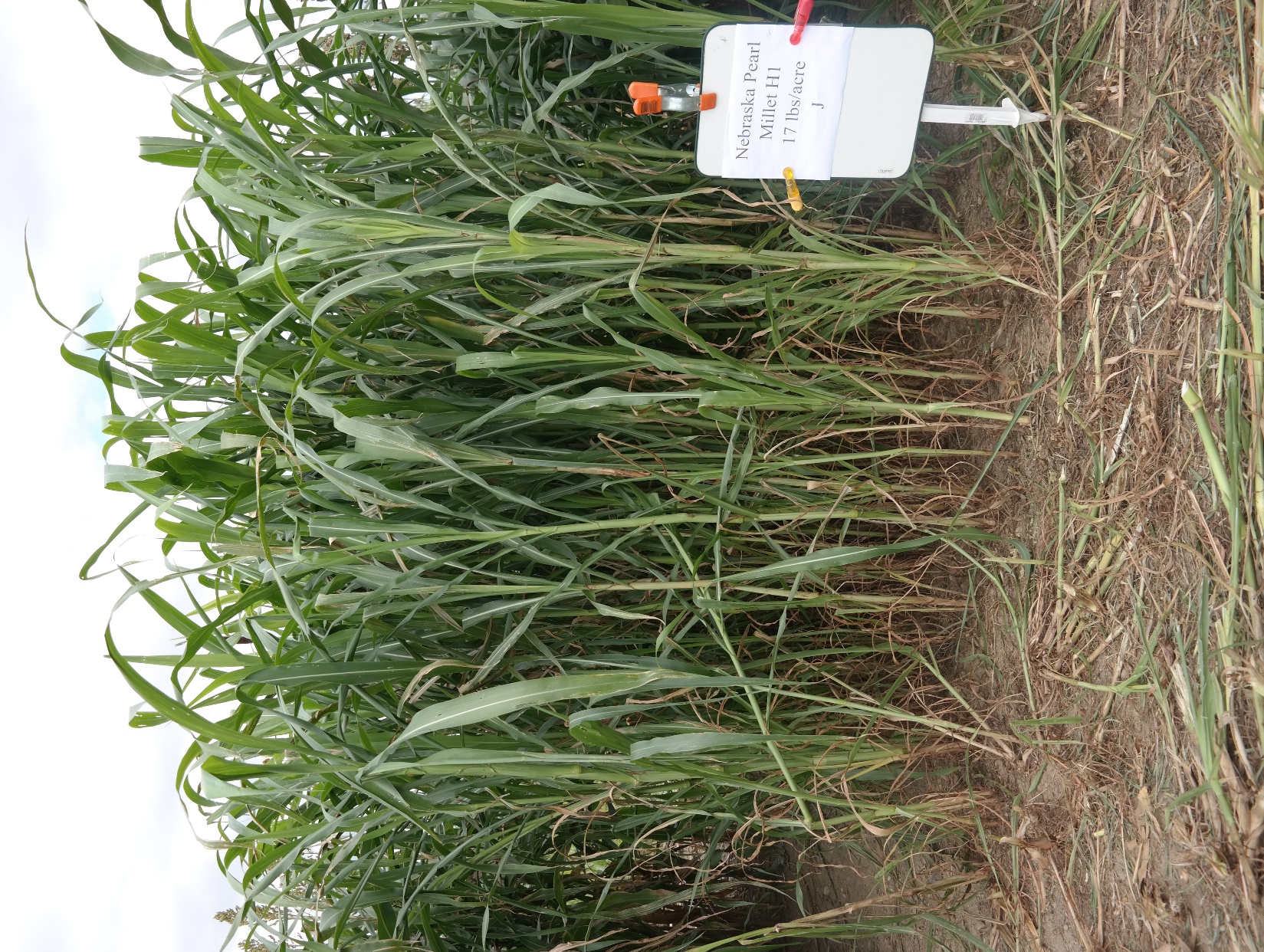 BMR Pearl Millet
July 8, 2015
Oct 6, 2015
25.5 Tons @ 35% DM
22% DM at harvest
Advanced Ag Systems LLC /NYFVI
[Speaker Notes: A third option is a completely different species: BMR Pearl Millet.  A high yielding crop with higher protein and digestibility than even the sorghums.  In 2016 a July 8 planting yielded 25 Tons/acre of 35% DM silage (actual dry matter was 22%) by the beginning of October. Work is needed to determine feed quality change with maturity for both the male sterile sorghum and the pearl millets.]
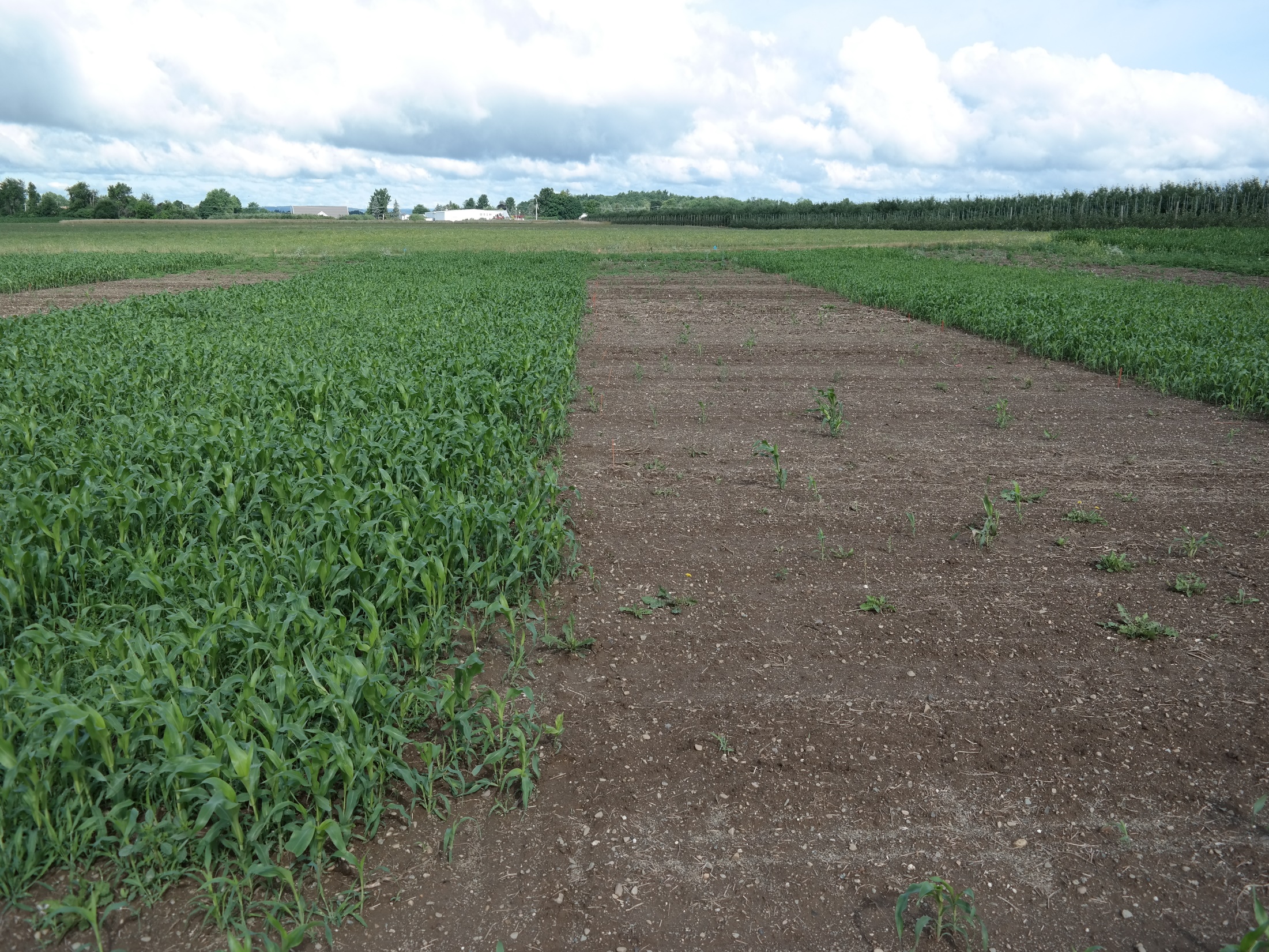 4” Soil 58 F
Planted 
4” Soil 72 F
Advanced Ag Systems LLC /NYFVI
[Speaker Notes: This is the variety trial planted June 3 into soil 72F at 4 inch depth
The alleys were planted two weeks later.
The green is the alleys, the brown the plots killed by chilling injury.
The crop needs warm temperatures]
Advanced Ag Systems LLC
[Speaker Notes: BMR forage sorghum has given consistent yields.]
Feeding Value of Brachytic Forage Sorghum Compared with Corn Silage from First or Second Harvest for Lactating Dairy Cows 
J. K. Bernard and S. Tao
Results of this trial suggest that silage produced from brachytic forage sorghum, …….. can support similar intake, milk yield and composition as diets based on corn silage.
University of Georgia Brachytic Sorghum Feeding Trial
Advanced Ag Systems LLC
[Speaker Notes: Research in Georgia suggests it is the same as their corn silage in milk producing ability. We have radically different conditions with cool nights and warm days increasing the sugar production and conservation in maturing sorghum plants.]
Impact of Nutrient Make-up: BMR Sorghum Sudan pre grain fill
Same Total Energy – Different Source
Plant Fibers & Sugars
Grain & Starch
[Speaker Notes: In addition sorghums energy makeup is very different than corn with much higher sugars after fermentation.  As the plant moves from pollination to hard dough stage it increases the amount of starch but often also increases the amount of sugar as all photosynthetic material is moved into both energy storages.]
BMR Forage Sorghum Quality
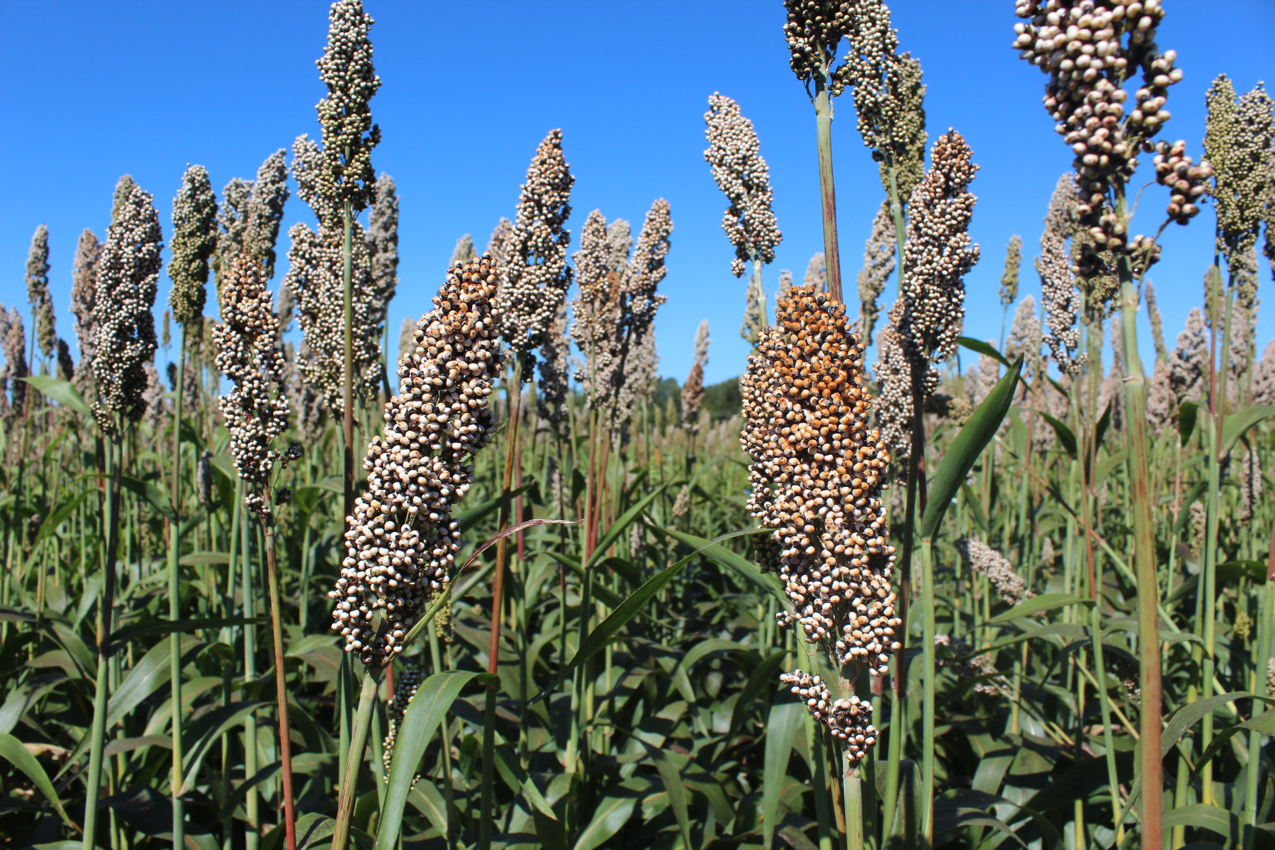 Forage Sorghum vs. Corn: Quality
Data is for fresh forages (pre-ensiling)
*Dairy One feed composition library
Forage Sorghum vs. Corn: CNCPS
Sorghum quality results were included in a theoretical ration for a NY dairy
Control ration was balanced to meet all animal requirements
Sorghum was substituted at different % of the total corn silage in the diet
Forage Sorghum vs. Corn: CNCPS
*P > 0.05
*P > 0.05
Sorghum vs. Corn: CNCPS
*P < 0.05
*P < 0.05
*P < 0.05
Sorghum Time of Harvest 2015
Soft dough
Pollination
Yield
TDN
Sorghum Time of Harvest 2015
Soft dough
Pollination
NFC
Sugars (ESC)
Conclusions
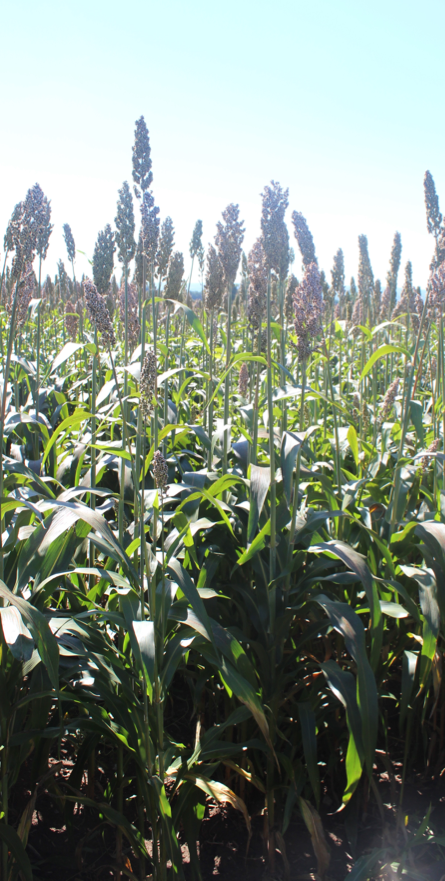 Sorghum is similar in many quality parameters to corn silage 
In a TMR sorghum provides more dietary sugars, less starch, and slightly more NDF
MP and ME supply are slightly less but not significant
Conclusions
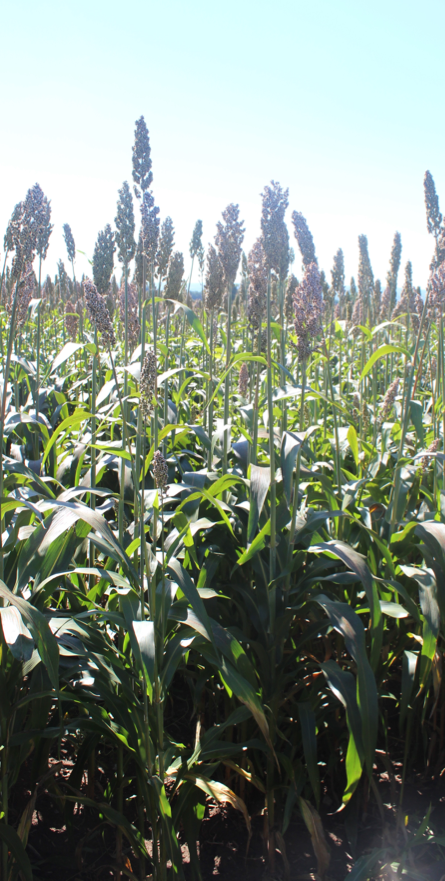 Sorghum quality and yield does not change too much up to 3 weeks before soft dough stage, potentially allowing for earlier harvests
This allows for earlier winter forage planting and the benefits that go with it.
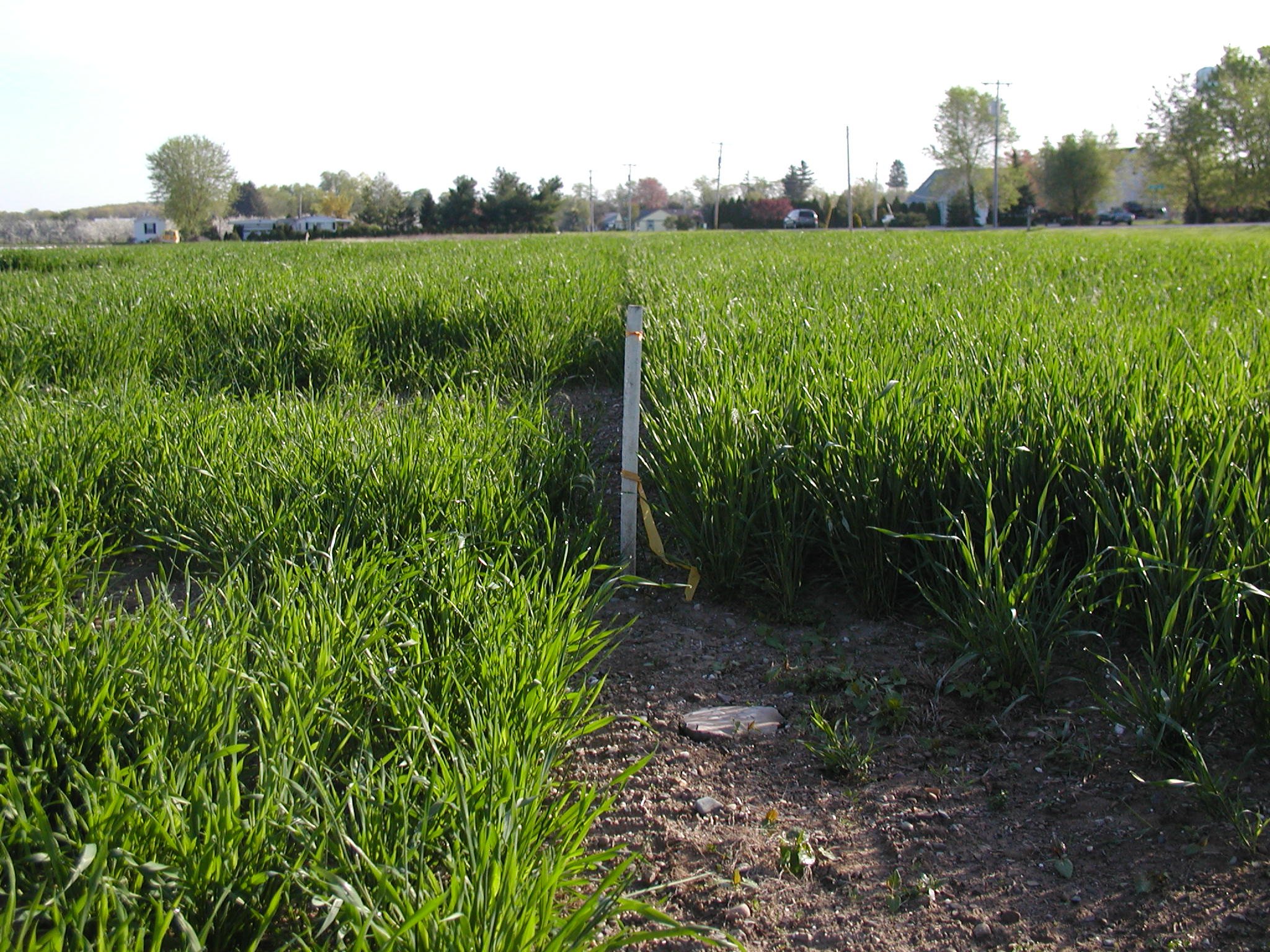 Advanced Ag Systems LLC /NYFVI
[Speaker Notes: Future research funded by New York Farm Viability Institute and conducted by Advanced Ag Systems at the Hudson Valatie Research Farm is determining how much manure can safely be applied to early planted winter triticale forage where the crop has tremendous potential to absorb and hold the nutrients in plant tissue until spring growth – a “green” manure storage as it were.  The research is also determining if it is safe with a late planting where the soil temperature drops quickly enough to hold the manure nitrogen in the ammonia form until spring when the new growth will quickly absorb it as it becomes available.  Both planting dates are testing if a nitrification inhibitor will help protect the nitrogen from losses.]
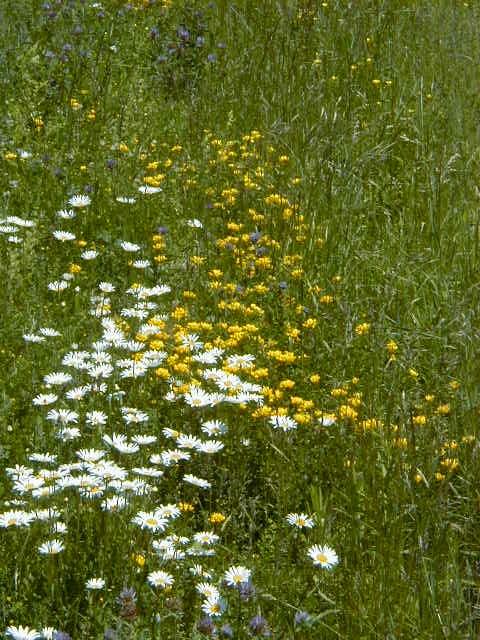 Acknowledgements
NNADP
NESARE
Federal Formula Funds
Contacts
Tom Kilcer 
Advanced Ag Systems LLC
www.advancedagsys.com

Quirine Ketterings
qmk2@cornell.edu

Sarah Lyons
sel248@cornell.edu
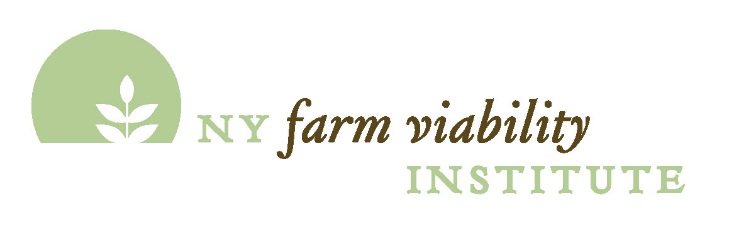 Advanced Ag Systems LLC /NYFVI
[Speaker Notes: Thank you to the New York Farm Viability Institute for supporting this critical research in sustainable agriculture.
Additional information can be found on our web site at WWW.ADVANCEDAGSYS.COM or at the Cornell Web site Nutrient Management Spear Program.]